How to register taaf teams online (new online registration system)
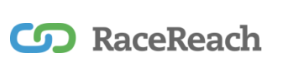 New Steps
Step 1 - # of registered teams by sport
Step 2 – renaming # of registered teams to correct team name
Step 3 – uploading or adding in roster/coach information
Step 4 – uploading copies of waivers/birth certificates
2
Team registrations
You will go to www.taaf.com – Member Cities Only – Downloadable Files and Links
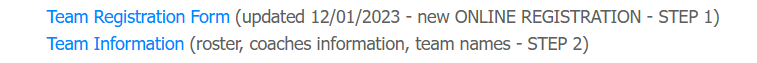 Completing step 1
Verify your membership with your Member ID and Access Code
Beside each sport and correct division, enter the number of teams you have
Example: (35) 11U Youth Flag Football – 21 (teams)
Keep entering number of teams per sport till you have entered them all, click SUBMIT.
5
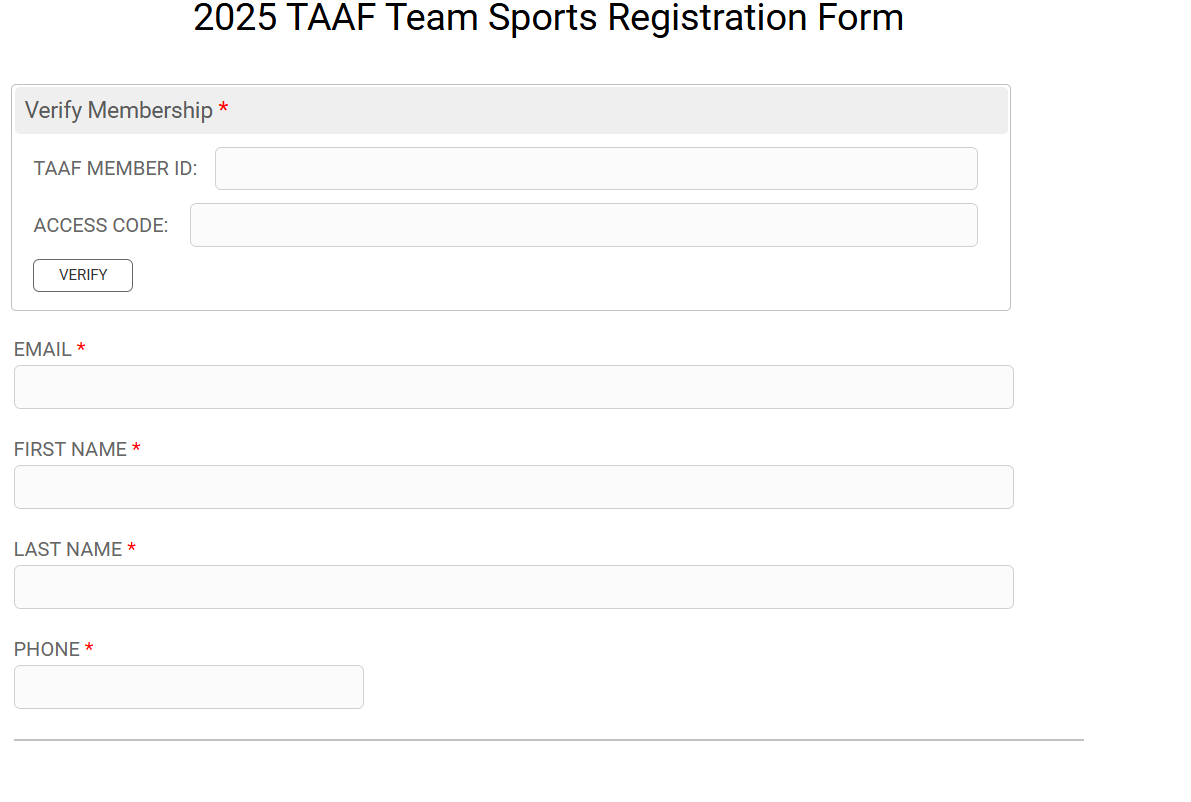 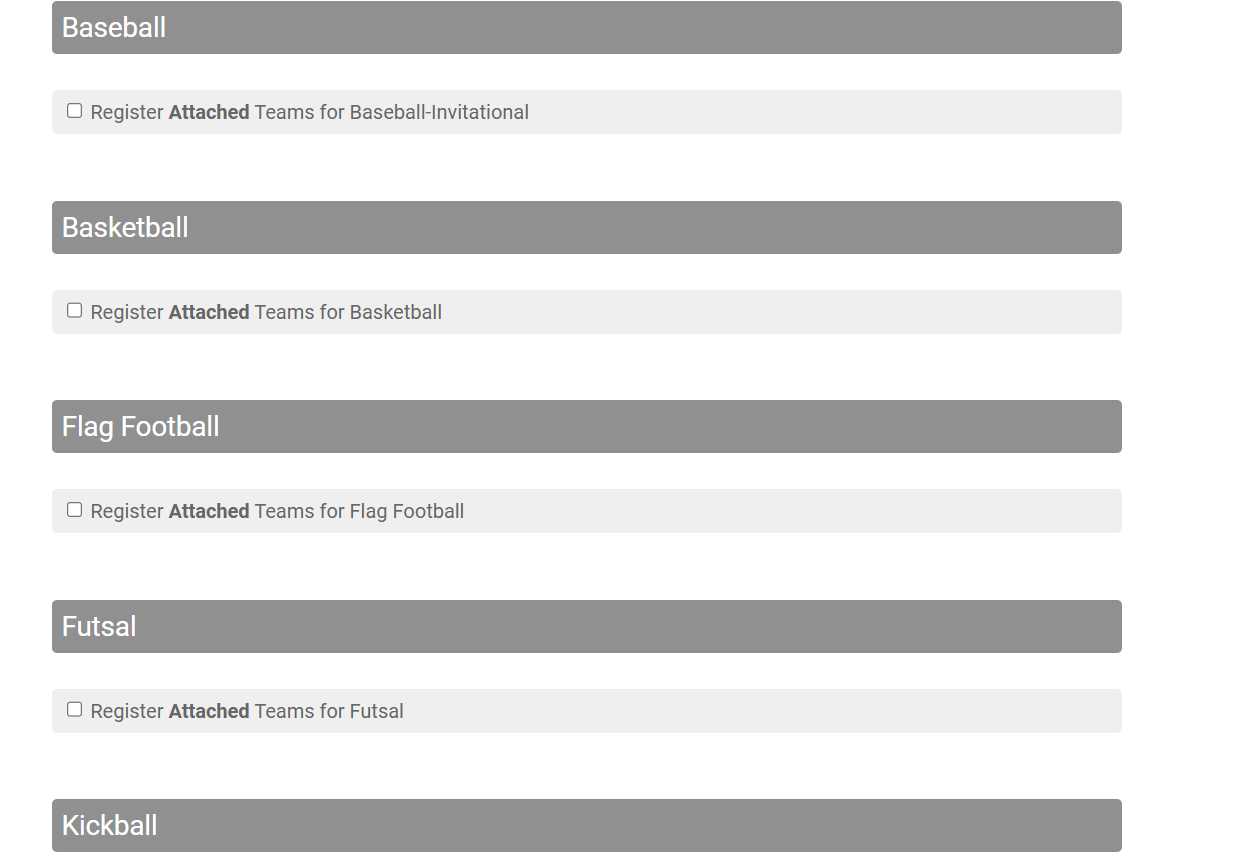 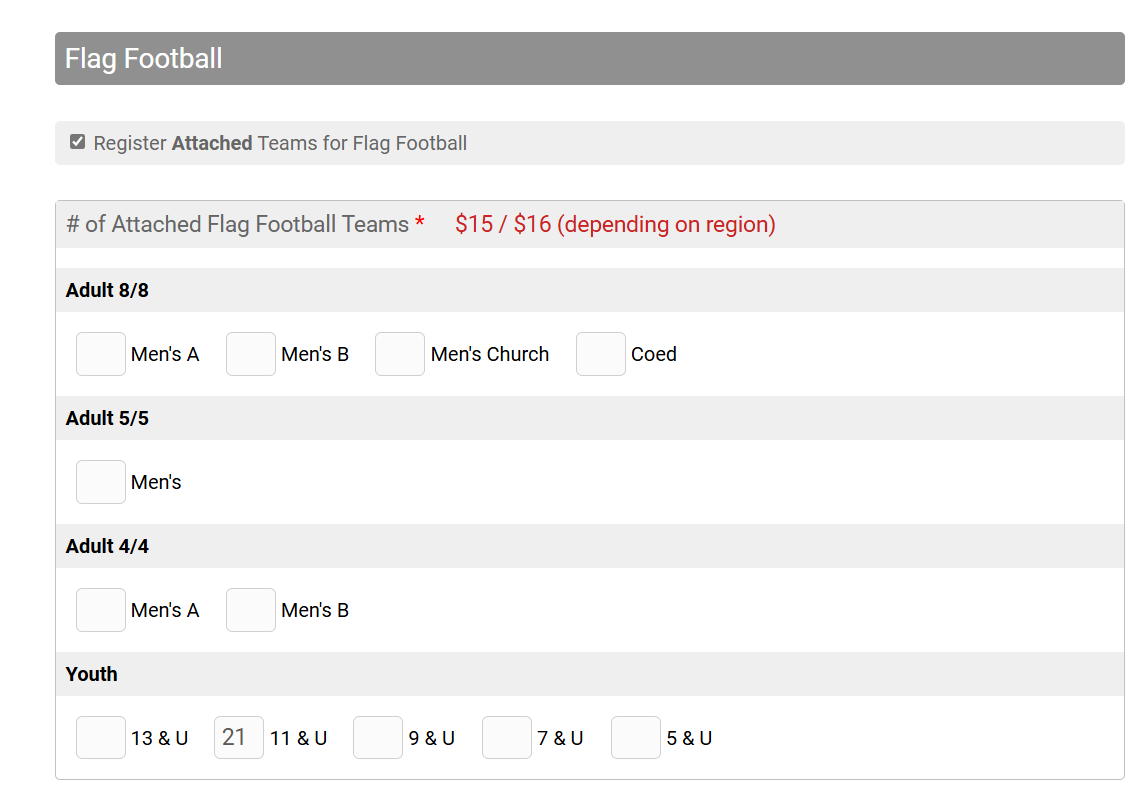 Why step 2
Regional and State Tournaments
What is needed:
Team Name
Coaches Information
Rosters
Tournament Hosts need to know that the team is registered with TAAF (insurance purpose), the names of the teams with their coaches information, and rosters to verify athletes.
7
Options on step 2
ROSTERS:
TEAM INFORMATION
When logging in to Step 2, you can change the team registration to the correct team name. Example: (35) 11U Youth Flag Football Team 1 – Team TAAF
Then you can change the contact to the coaches information (needed for any verifications or questions and to be able to share information with coaches)
Upload or enter rosters, needed for insurance purposes. If entering rosters, you will receive a link to send to parents for signatures for a waiver.
You can upload a file of your rosters already signed
Enter in your roster information (athletes information)
8
You can also find Step 2 at the top of the page from Step 1 – Team Mgmt.
9
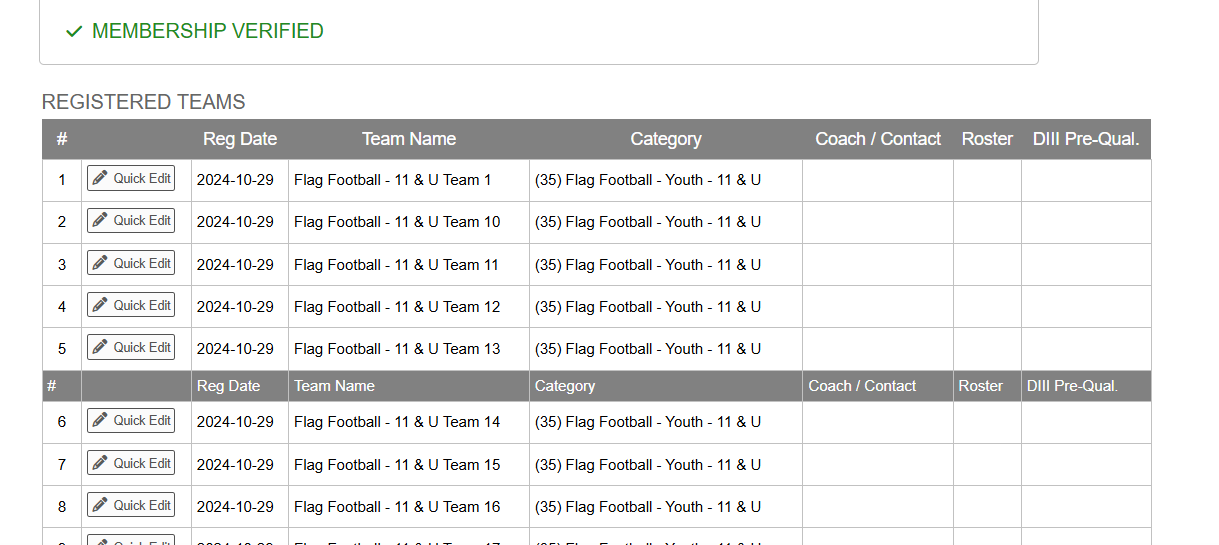 Step 2 – Team MGMT.
Click the Quick Edit button next to each team to update team name, add in coaches information, upload or enter rosters and upload any other needed documentation.
10
Edit a submission
Continue improving
11
Registration deadlines
Team Registration Deadlines with the State Office
DEADLINES:
Team Registrations by Sport for the State Office are most time not the same as registrations with the tournament host, please make sure your teams are registered with TAAF prior to registering for the State Tournament
12
If you have any question or need help, please reach out to the state office
Sarah Morris or Ginger Koehn
512-863-9400
taafstateoffice@gmail.com 
ginger@taaf.com
www.taaf.com
13